Ron D. HaysAugust 9, 2019 (12:24 pm)
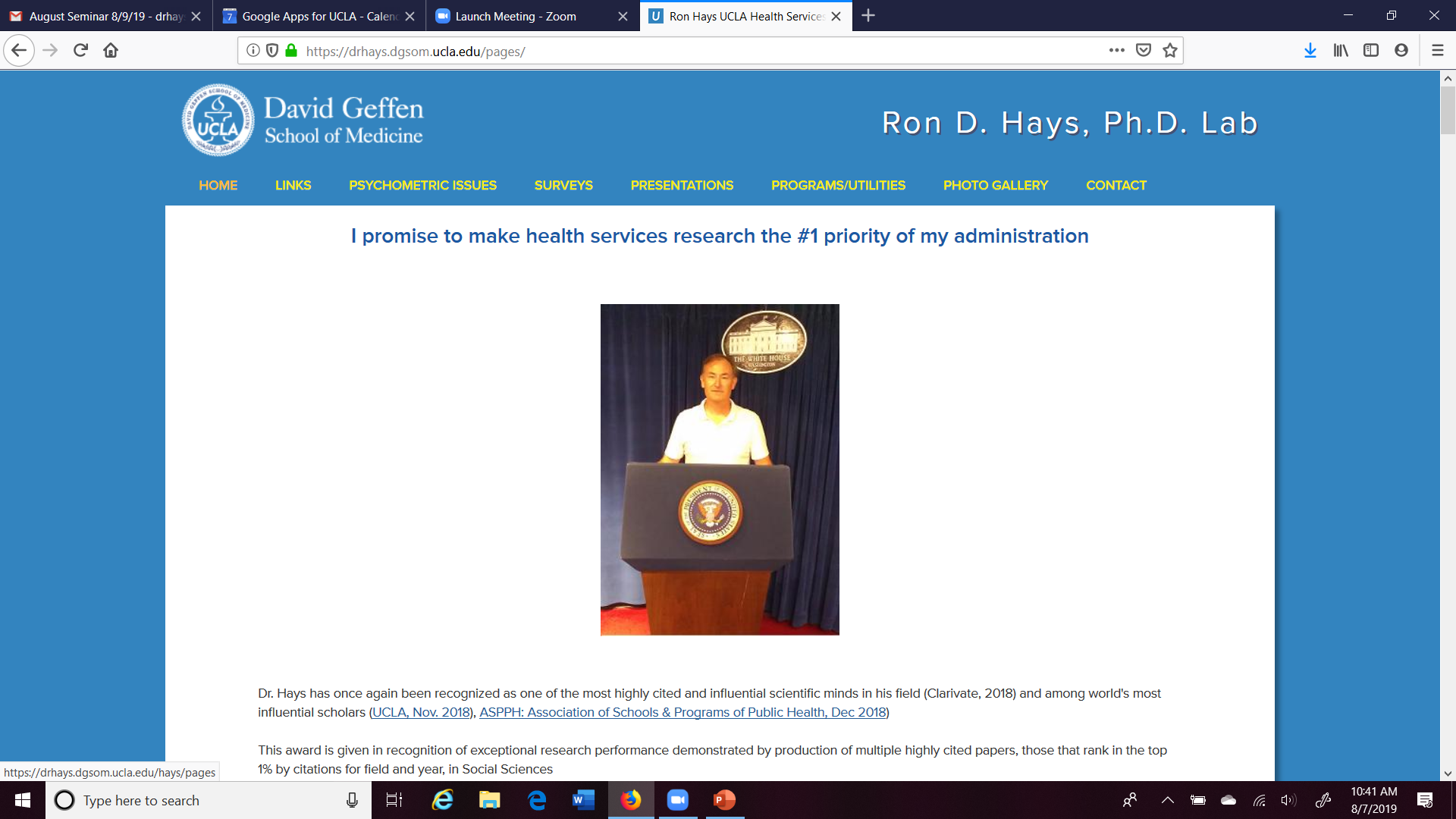 Background
Social psychologist
Affiliations
UCLA Department of Medicine
UCLA Department of Health Policy & Management 
RAND, Adjunct Researcher 
Teaching
HPM 214: Measurement of Effectiveness and Outcomes in Health Care 
HPM 216: Making the Business Case for Quality
Clinical Scholars Questionnaire Design and Testing Workshop
2
Patient-Reported Outcomes
Patient experiences with care

Health-related quality of life
3
Patient Experiences with Care
Beckett, M. K., Elliott, M. N., Burkhart, Q., Cleary, P. D., Orr, N., Brown, J. A., Gaillot, S., Liu, K., & Hays, R. D. (2019 epub).  The effects of survey version on patient experience scores and plan rankings.  Health Services Research.

Hays, R. D., Sherbourne, C. D., Spritzer, K. L., Hilton, L. G., Ryan, G. W., Coulter, I. D., & Herman, P. M.  (2019 epub). Experiences with chiropractic care for patients with low back or neck pain.  Journal of Patient Experience.

Setodji, C. M., Burkhart, Q., Hays, R. D., Quigley, D. D., Skootsky, S. A., & Elliott, M. N. (2019 epub). Differences in Consumer Assessment of Healthcare Providers and Systems (CAHPS®) Clinician and Group survey scores by recency of the last visit: Implications for comparability of periodic and continuous sampling.  Medical Care.

Setodoji, C. M., Peipert, J. D. & Hays, R. D. (2109 epub). Differential item functioning of the CAHPS In-center Hemodialysis Survey.  Quality of Life Research.
4
Health-Related Quality of Life
Hays, R. D., Spritzer, K. L., Sherbourne, C. D., Ryan, G. W., & Coulter, I. D.  (2019). Group and individual-level change on health-related quality of life in chiropractic patients with chronic low back or neck pain. Spine, 44(9), 647-651.

Palimaru, A. I., Cunningham, W. E., Dillistone, M., Vargas-Bustamante, A., Liu, H., & Hays, R. D. (2019). Preferences of adults with spinal cord injury for widely used health-related quality of life and subjective well-being measures.  Journal of Spinal Cord Medicine., 42(3), 298-309.

Peipert, J. D., Nair, D., Klicko, K., Schatell, D., & Hays, R. D.  (2019). Kidney Disease Quality of Life 36-item short form survey (KDQOL-36TM) normative values for the United States dialysis population and new single summary score.  J Am Soc Nephrol., 30(4), 654-663.
5
6